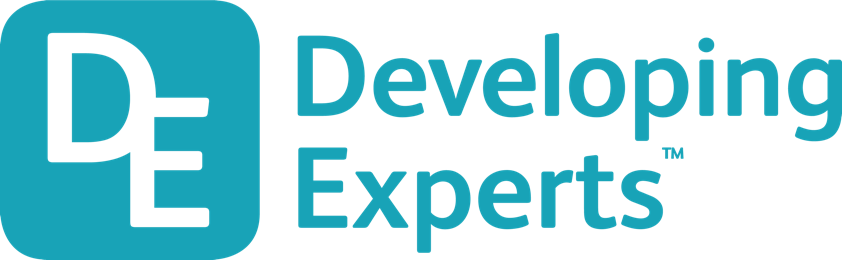 0001.01
Mission Assignment
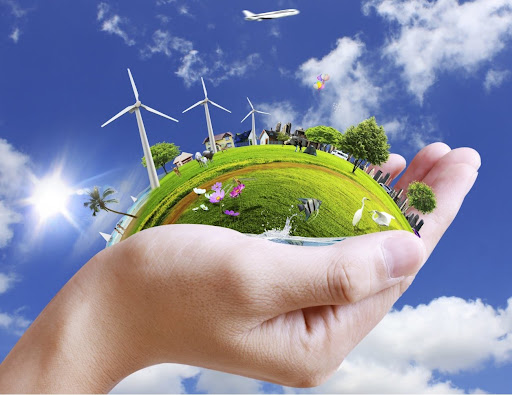 KS4-07-21: 
Ecology – Explore modern farming